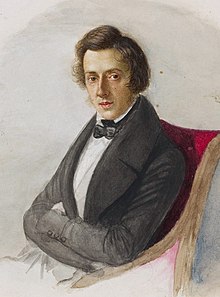 Fryderyk Chopin
Composer
1910-1849
To zdjęcie, autor: Nieznany autor, licencja: CC BY-SA
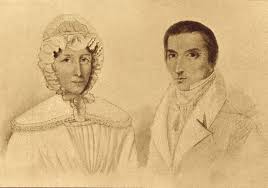 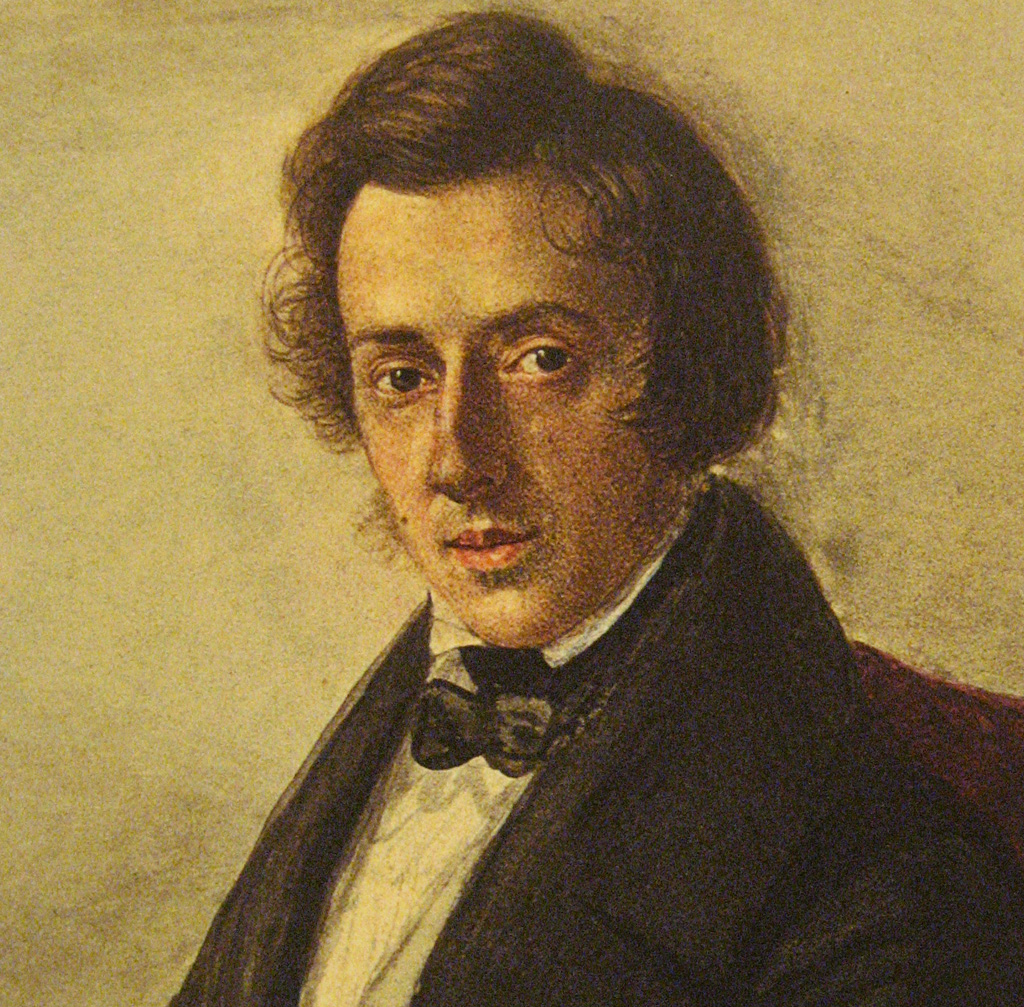 He was born on February 22 in Żelazowa Wola. He was the son of Mikołaj and Justyna
To zdjęcie, autor: Nieznany autor, licencja: CC BY-NC-ND
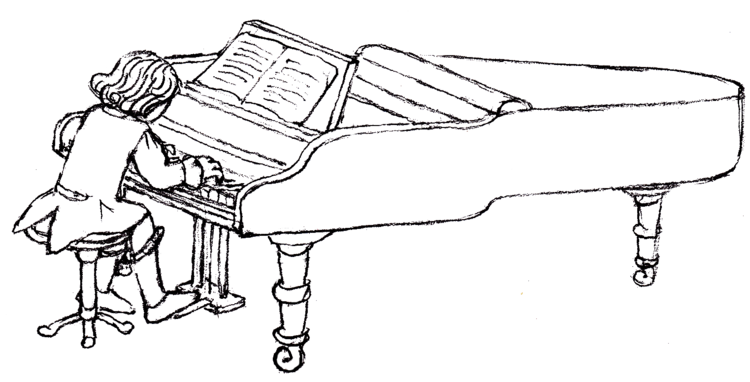 When he was 7 years old he composed his first song, which his father wrote. This work is called "Polonez B-dur’’ He started playing the piano when he was 4-5 years old
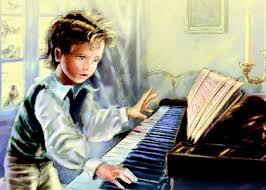 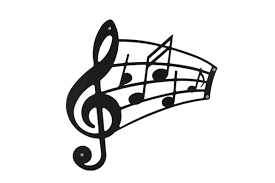 On February 24, 1818, the first public concert of Fryderyk took place in the Radziwiłł Palace
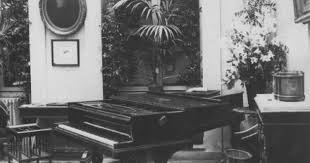 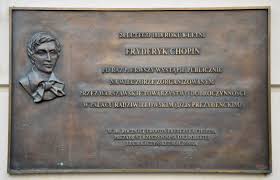 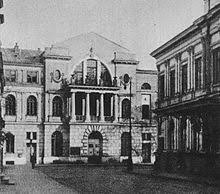 In the years 1823-1826 Chopin studied at the Warsaw Lyceum, where his father workedIn the years 1826-1829 he was a student at the Warsaw School of Music, where he began to study harmony and counterpoint with Józef Elsner
On November 5, 1830, Chopin left Poland forever. He went to Drezna, then to Monachium and finally to Paris
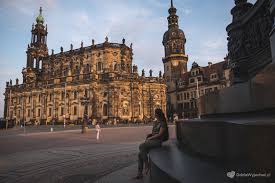 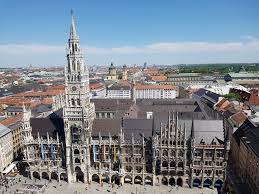 Drezno
Monachium
Paris
After the outbreak of the revolution in Paris in 1848, he went to England and Scotland for a very exhausting journey. On November 16, his last public concert took place in London.
Frederick returned to France. His health got worse. Chopin died surrounded by several people close to him about 2 on the night of October 17, 1849. As a cause, the doctor entered tuberculosis. He was buried in Paris
To zdjęcie, autor: Nieznany autor, licencja: CC BY-SA
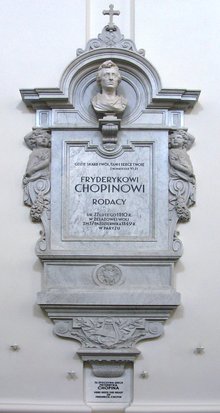 His heart was brought to Poland in January 1850 and placed in the church of the Holy Cross in Warsaw
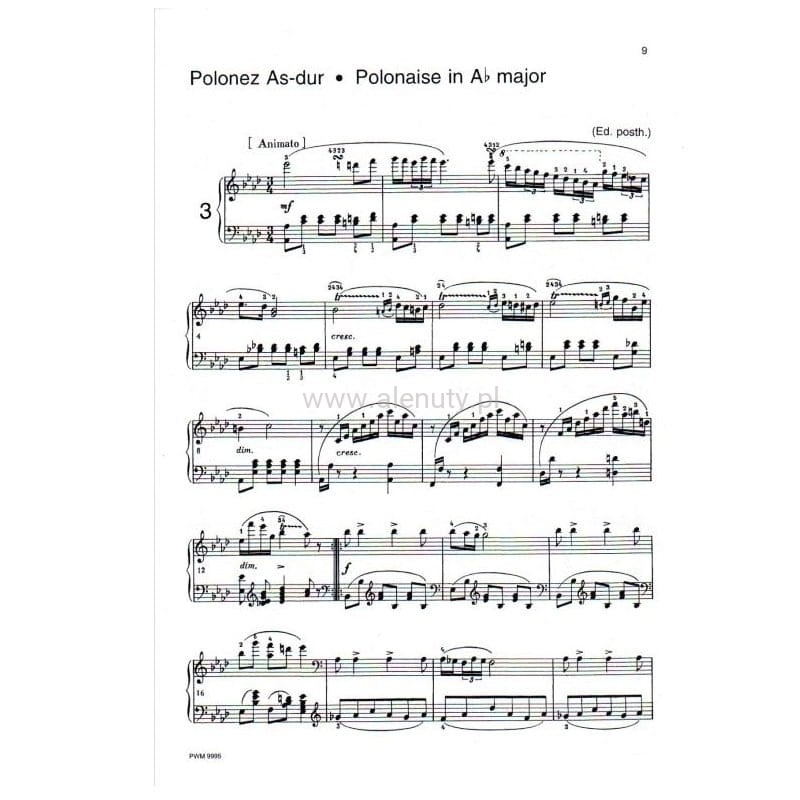 Fryderyk Chopin composed: 57 mazurkas, 19 waltzes, 16 polonaises, 19 nocturnes, 4 ballads, 4 scherzos, 3 piano sonatas, 26 preludes, 27 etudes and many other works